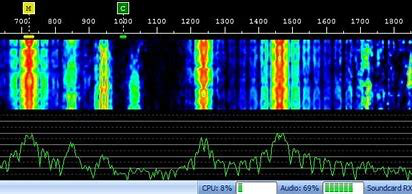 Digital Modes
New Digital Protocol
If you were to establish a new digital protocol, prior to operating on the air, you must:

 Publicly document the technical characteristics of the protocol  G1C13
The Part 97 limit on the maximum bandwidth occupied by an automatically controlled digital station
Is 500 Hz  G1E11
G1E09 (A) [97.115]
Under what circumstances are messages that are sent via digital modes exempt from Part 97 third-party rules that apply to other modes of communication?

A. Under no circumstances
B. When messages are encrypted
C. When messages are not encrypted
D. When under automatic control
Digital modes are never exempt from part 97 rules and regulations.  G1E09
Digital Modes
1.  Protocol
The directions for the particular mode.  
How the information is coded
2.  Method of modulation
FM
SSB
AFSK
PSK
Digital modes are restricted to the CW/DATA sub band.
Where do we find digital modes in the bands
CW and Data portions of the bands


On 20 meters digital is  found at 14.070 to 14.1 MHz
On 80 meters found at 3570 to 3600 kHz
14.150
Look for the  “70” in the answers
RTTY, Data. And CW
Phone and image
E
G2E04, G2E08
A
G2E07
G
14.175
14.025
14.070
14.112
14.000
14.350
G2E08 (D)
In what segment of the 20-meter band are most PSK31 operations commonly found?
A. At the bottom of the slow-scan TV segment, near 14.230 MHz
B. At the top of the SSB phone segment, near 14.325 MHz
C. In the middle of the CW segment, near 14.100 MHz
D. Below the RTTY segment, near 14.070 MHz
G2E07 (A) 
What segment of the 80-meter band is most commonly used for digital transmissions?
A. 3570 – 3600 kHz
B. 3500 – 3525 kHz
C. 3700 – 3750 kHz
D. 3775 – 3825 kHz
G2E04 (B)
What segment of the 20-meter band is most often used for digital transmissions (avoiding the DX propagation beacons)?
A. 14.000 - 14.050 MHz
B. 14.070 - 14.112 MHz
C. 14.150 - 14.225 MHz
D. 14.275 - 14.350 MHz
14.225
PSK31
G2E08  PSK31 found below RTTY
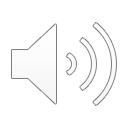 RTTY“Teletype”Narrowband direct printing telegraphy
Popular in all HF bands
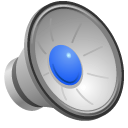 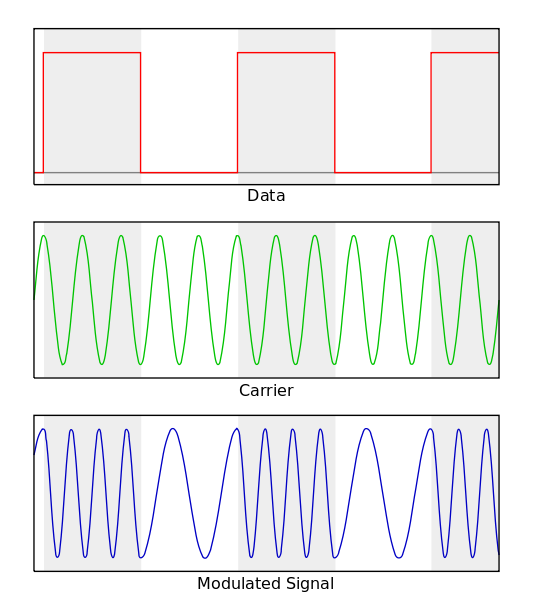 Originated in 1930
Protocol
		Uses the Baudot Code
		Five bits + start and stop
		
G2E06	Shift between mark and space = 170 Hz
		On HF 45 bauds or 60 WPM most common
G8C04
Modulation
	AFSK
	Via LSB   G2E01
Cannot decode an RTTY or other FSK signal even though it is apparently tuned in properly?

A. The mark and space frequencies may be reversed
B. You may have selected the wrong baud rate
C. You may be listening on the wrong sideband
AOTA
PACTORPacket Teletype Over Radio
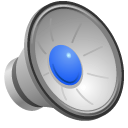 Improvement over RTTY with the ability to detect and correct errors.

Three versions:  PACTOR I,  PACTOR II  PACTOR III
Limited between two stations only
Can not join ongoing conversation
G2E09
Limited between two stations only
Can not join ongoing conversation
Operation
	Any signals or modes can interfere with PACTOR or WINOR  G2E03. AOTA
NAK response from receive station =  Requesting re-transmission
G8C05
Re-Tries……Timeouts…….Pauses…….Failure to connect.  G2E03
Monitor without connect to check for busy  G2E02
Modulation
		FSK and PSK used in PACTOR III
Most common on HF for exchanging large amounts of information.
Used in Winlink email.  www.winlink.com. G2E13
Bandwidth 2300 Hz.  G8B05
[Speaker Notes: NAK= Not Acknowledged]
PSK31Phase Shift Keying  31 baud
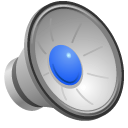 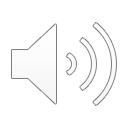 Very common on HF
Keyboard to Keyboard
The transmitted symbol rate  G3E09
Protocol
		Uses a variable length code 5, 7, or 8 bits
		Shorter code for common characters
		Upper case letters use longer Varicode. G8C08
		The code is called  Varicode  G8C12
Advantage
		Uses very narrow bandwidth
		Uses computer soundcard
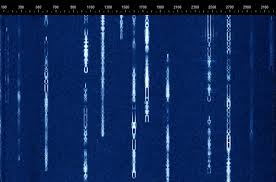 Modulation
		Phase Shift Keying
		Via SSB
Packet Radio
Protocol
		AX.25 protocol standard.
		7 bit code + start, stop, and parity bit.
Operation
		Transmitted in a group of characters (packets)
		Each starts with a header. G8C03
			provides information about the routing and handling.
		Most common on VHF and VHF
G8C07	ERRORS Receive station responds with ARQ  =  Send packet again
Modulation
	FSK,
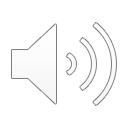 FT8
Joe Taylor WSJT-X
JT65, JT9, FT8  use USB
G2E08
Digital mode designed for signals with very low signal to noise ratio.  G8A12
8 tone AFSK on USB  G2E05 G8A09
Typical exchanges are limited to call signs, grid locators, and signal reports
G2E11
Must use computer timing accurate to 1 second. G2E15
Transmitting data
Increase data rate increase bandwidth G8B10
Maximum Symbol Rate (Baud) per Band
  - 12 m			300 bauds

10 m	         28 MHz		1200 bauds

6 and 2 m		19,600 bauds

1.25 and .70 m 		56,000 bauds
G1C07
G1C07 (D) 
What is the maximum symbol rate permitted for RTTY or data emission transmission on the 20-meter band?
A. 56 kilobaud
B. 19.6 kilobaud
C. 1200 baud
D. 300 baud
G1C10 (C) 
What is the maximum symbol rate permitted for RTTY or data emission transmissions on the 10-meter band?
A. 56 kilobaud
B. 19.6 kilobaud
C. 1200 baud
D. 300 baud
G1C09 (A)
What is the maximum symbol rate permitted for RTTY or data emission transmitted on the 1.25-meter and 70-centimeter bands?
A. 56 kilobaud
B. 19.6 kilobaud
C. 1200 baud
D. 300 baud
G1C08 (D)
 [What is the maximum symbol rate permitted for RTTY or data emission transmitted at frequencies below 28 MHz?
A. 56 kilobaud
B. 19.6 kilobaud
C. 1200 baud
D. 300 baud
G1C11 (B) 
What is the maximum symbol rate permitted for RTTY or data emission transmissions on the 2-meter band?
A. 56 kilobaud
B. 19.6 kilobaud
C. 1200 baud
D. 300 baud
G1C08
G1C10
G1C11
G1C09
[Speaker Notes: Write on Frequency chart.]
Videos
RTTY
https://www.youtube.com/watch?v=gZx8IcHrLwo
PSK 31
https://www.youtube.com/watch?v=ymo91kP1Fpo
Operating CW
G2C01 – G2C11
Break in Keying (QSK)
	 can receive between code characters G2C01
Straight key, Paddles, and Electronic Keyers used to send a series of dots and dashes G4A10
Answer a CQ at the speed not faster than it was sent  G2C05
Zero Beat – Match transmit freq. to received freq.  G2C06
Restrictions of Q signals and Pro-signs
They may be used if they do not obscure the meaning of a message
G1B07
[Speaker Notes: WX= Weather  GG= Going TNX= Thanks  K= OK  R= Affirmative  CL= Clear, closing station  RST-C= Key Click    QSO= Conversation  QRS= Send slower  QRQ= Send faster  QSY= Change Freq.  QSL= Receipt of transmission  QRT= Quit  QRV= Ready QRL= Is the Freq clear?
DE= This is  BT= Pause  SK= Silent Key end of contact.  KN= Invite specific station  AR= End of message]
G2C01 – G2C11
Abbreviate
		WX, GE, TNX, K, R, CL, [RST  C ]
[RST  C ] 	Key Clicks
Q Signals
		QSO, QRS, QRQ, QSY, QSL, QRT, QRV QRL
QRS	 	Send  Slower
QRL	Frequency in use
QSL		I acknowledge receipt
QRN	I am troubled by static
QRV	 I am ready to receive messages
Pro Signs
		DE, BT,  SK, KN, AR
KN		 Listening only for a specific station or stations
AR		End of formal message
[Speaker Notes: WX= Weather  GG= Going TNX= Thanks  K= OK  R= Affirmative  CL= Clear, closing station  RST-C= Key Click    QSO= Conversation  QRS= Send slower  QRQ= Send faster  QSY= Change Freq.  QSL= Receipt of transmission  QRT= Quit  QRV= Ready QRL= Is the Freq clear?
DE= This is  BT= Pause  SK= Silent Key end of contact.  KN= Invite specific station  AR= End of message]
CW USB or LSB?
G4A02 (C)
What is one advantage of selecting the opposite, or “reverse,” sideband when receiving CW signals on a typical HF transceiver?
A. Interference from impulse noise will be eliminated
B. More stations can be accommodated within a given signal passband
C. It may be possible to reduce or eliminate interference from other signals
D. Accidental out-of-band operation can be prevented
G4A02
Carrier Frequency
Reduce or eliminate unwanted signals
Receiver
Bandpass
LSB
CW signals
Receiver
Bandpass
USB
CW signals
Notch Filter
G4A01 (B)
What is the purpose of the “notch filter” found on many HF transceivers?
A. To restrict the transmitter voice bandwidth
B. To reduce interference from carriers in the receiver passband
C. To eliminate receiver interference from impulse noise sources
D. To enhance the reception of a specific frequency on a crowded band
G4A01
Carrier Frequency
To reduce interference from carriers in the receiver passband
Receiver
Bandpass
LSB
CW signals
Receiver
Bandpass
USB
CW signals
Notch filter on
Digital Modes
1.  Protocol
The directions for the particular mode.  
How the information is coded
2.  Method of modulation
FM
SSB
AFSK
PSK
Digital modes are restricted to the CW/DATA sub band.
Digital Modes Station Set UP
The connection between the transceiver and computer
Receive audio, transmit audio, and push-to-talk (PTT)
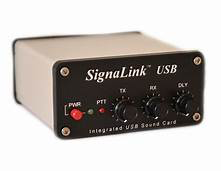 Soundcard 
interface
Transceiver
Computer
Microphone of line input
Computer control
The sound card provides audio to the radio's microphone input and converts received audio to digital form
Most modern transceivers have built in soundcards and usb connections to connect to the computer
Advantages of digital
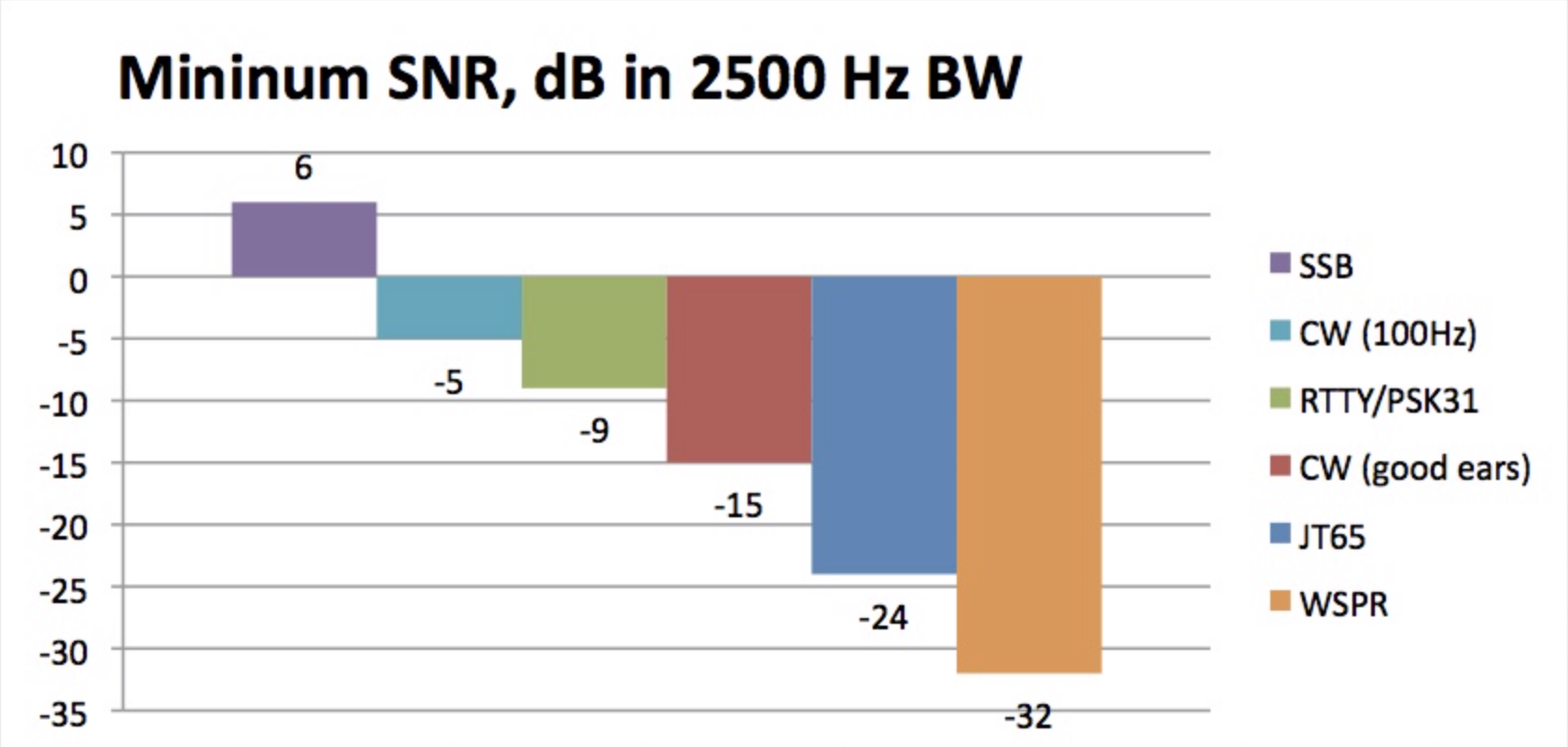 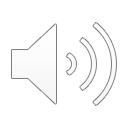 RTTY“Teletype”Narrowband direct printing telegraphy
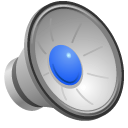 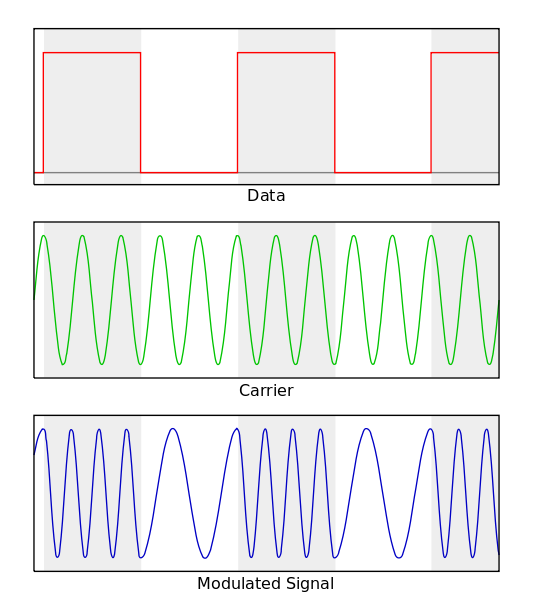 Originated in 1930
Protocol
		Uses the Baudot Code
		Five bits + start and stop
		FIGS and LTRS
		Mark bit = 1
		Space bit = 0
G2E06	Shift between mark and space = 170 Hz
		On HF 45 bauds or 60 WPM most common
G8C04
G2E01 (D)
Which mode is normally used when sending RTTY signals via AFSK with an SSB transmitter?
A. USB
B. DSB
C. CW
D. LSB
Modulation
		AFSK
		Via LSB  G2E01
Popular in all HF bands
PACTORPACet Teletype Over Radio
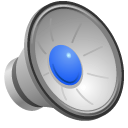 Improvement over RTTY with the ability to detect and correct errors.

Three versions:  PACTOR I,  PACTOR II  PACTOR III
Limited between two stations only
Can not join ongoing conversation
G2E09
Limited between two stations only
Can not join ongoing conversation
Operation
	Any signals or modes can interfere with PACTOR or WINOR  G2E03
NAK response from receive station =  Requesting re-transmission
G8C05
Re-Tries……Timeouts…….Pauses…….Failure to connect.  G2E03
Monitor without connect to check for busy  G2E02
Modulation
		FSK and PSK used in PACTOR III
Most common on HF for exchanging large amounts of information.
Used in Winlink email.  www.winlink.com
Bandwidth 2300 Hz.  G8B05
[Speaker Notes: NAK= Not Acknowledged]
PSK31Phase Shift Keying  31 baud
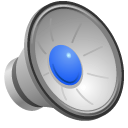 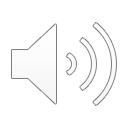 Very common on HF
Keyboard to Keyboard
Protocol
		Uses a variable length code 5, 7, or 8 bits
		Shorter code for common characters
		Upper case letters use longer Varicode. G8C08
		Called  Varicode  G8C12
G8C09
Advantage
		Uses very narrow bandwidth
		Uses computer soundcard
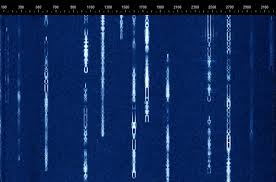 Modulation
		Phase Shift Keying
		Via SSB
		Primarily USB
PACKET RADIO
Protocol
		AX.25 protocol standard.
		7 bit code + start, stop, and parity bit.
Operation
		Transmitted in a group of characters (packets)
		Each starts with a header. G8C03
			provides information about the routing and handling.
		Most common on VHF and VHF
G8C07	ERRORS Receive station responds with ARQ  =  Send packet again
Modulation
	FSK,
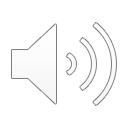 FT8
Digital mode designed for signals with very low signal to noise ratio.  G8A12
8 tone AFSK on USB  G2E05 G8A09
Typical exchanges are limited to call signs, grid locators, and signal reports
G2E11
Must use computer timing accurate to 1 second. G2E15
Where do we find digital modes in the bands
CW and Data portions of the bands

Found in the respective band plans.

On 20 meters digital is  found at 14.070 to 14.1 MHz
On 80 meters found at 3570 to 3600 kHz
14.150
RTTY, Data. And CW
Phone and image
E
A
G2E04
G2E07
G
14.175
14.025
14.070
14.112
14.000
14.350
14.225
PSK31
G2E08  PSK31 found below RTTY
Transmitting data
Increase data rate increase bandwidth G8B10
Maximum Symbol Rate (Baud) per Band
  - 12 m		300 bauds

10 m			1200 bauds

6 and 2 m		19,600 bauds

1.25 and .70 m 	56,000 bauds
G1C08
G1C10
G1C11
G1C09
Set up transmitter to transmit DATA at low power

Set ALC to Minimum
[Speaker Notes: Write on Frequency chart.]
For Next Week
Study flash cards www.hamexam.org
Radio
 Fundamentals
ARRL Ch. 1, 2, 3, 6
Electricity
ARRL Ch. 4
Equipment
Cont.
ARRL Ch. 5
Antennas
ARRL Ch. 7
Digital
ARRL Ch. 6
Propagation
ARRL Ch. 8
Equipment
ARRL Ch. 5
General
Intro
Antennas
Feedlines
Semi-
conductors
Radio signals 
And equipment
Filters, DSP
Station Installation
Resistors
Capacitors
AC Power
The Reactive
components
Propagation
Rules & Regs
Lesson 10
 G2C
 G2E
 G8A
 G8B
 G8C
Lesson 2
 G1B part
 G2B
 G2C
 G1D
 G1E part
 G8C part
Lesson 5
G4B
G4E
G6A
G6B
G7A
G7B
Lesson 6
G4E
 G9A
 G9B
 G9C
 G9D
Lesson 8
  G3A
  G3B
  G3C
Lesson 7
 G4A
 G4B
 G4C
 G4D
 G7B
 G7C
 G8A
 G8B
Lesson 1
 G1A
 G1C
 G2A
 G2B
 G4A part
 G4D part
G8A
Lesson 4
 G5A
 G5B
 G6A
Lesson 9
G4E
 G9A
 G9B
 G9C
 G9D
Lesson 3
 G5B
 G5C
Safety    
Ch. 9
Lesson 11
 G0A
 G0B
73
Tom and Jack